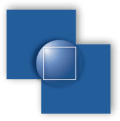 Applied Biosciences and Biotechnology 2019
2-nd International School-Conference 
​April 1-5, 2019
Tbilisi, Georgia
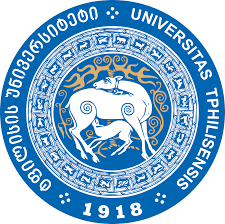 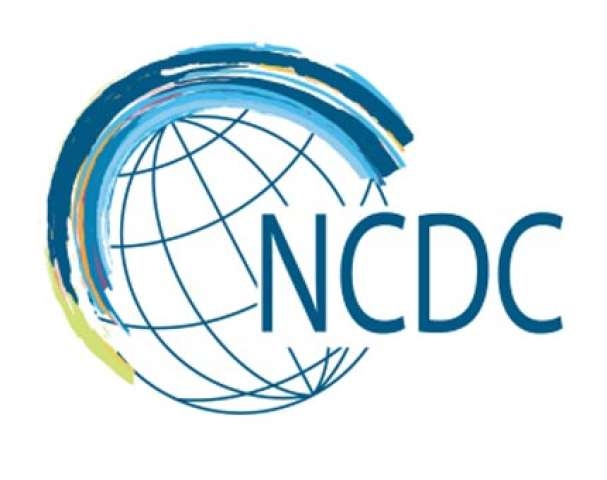 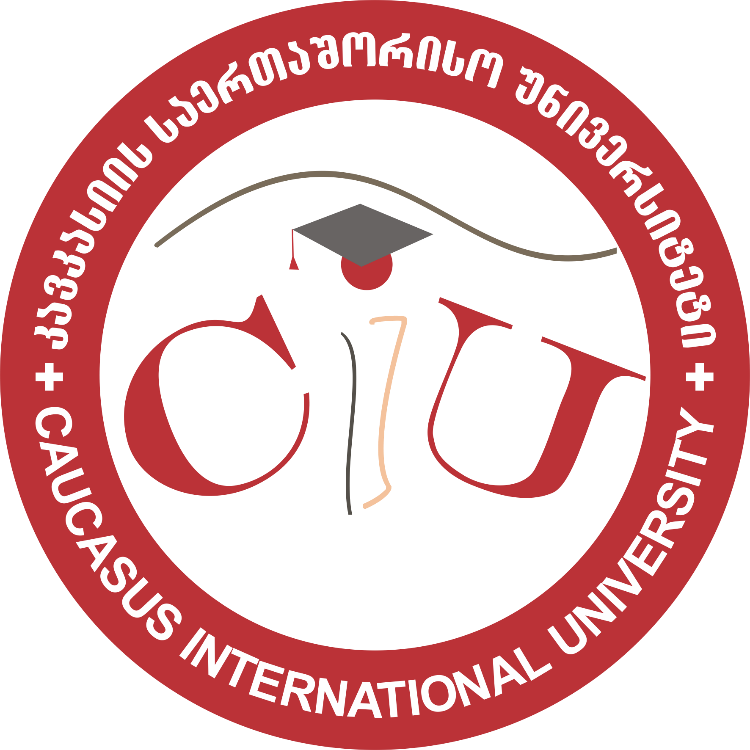 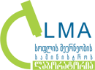 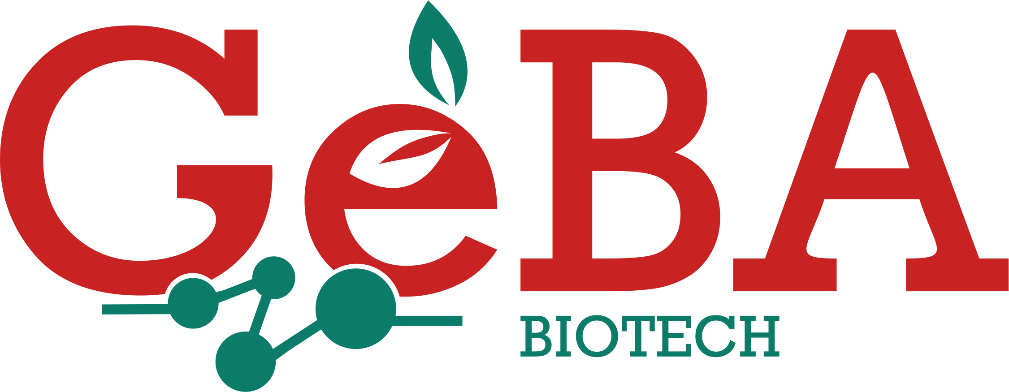 TITLE
Name of Author/s, title
Organization
Introduction
Results
Methodology
Figure 1.
Figure 2.
Summary
Acknowledgements / References